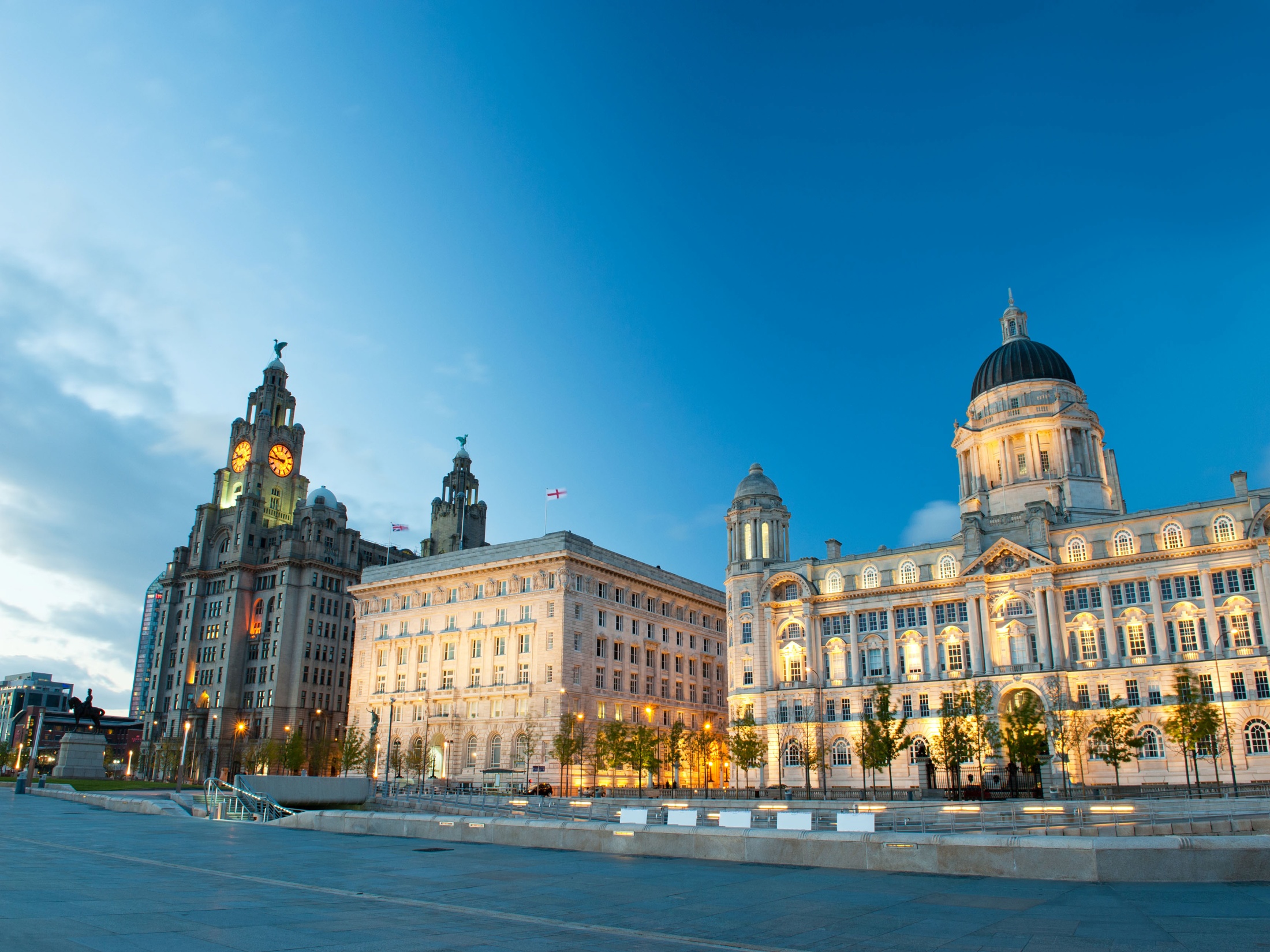 Y5 Residential Visit 2017
Liverpool / Port Sunlight
Adults:

Mr Wood
Miss McGann
Mrs Nightingale
Why?
Wednesday 28th June
- 08:45: Children arrive in school, with a disposable packed lunch and overnight bag. Parents hand medicines and forms to Mr Wood and money to Miss McGann.
- 09:30: Depart Twiss Green, by coach
- 10:30: Arrive at YHA Liverpool – Orientation / safety 	talk and settle into rooms
- 11:30: Walk to the waterfront and eat packed lunch
 12:30: Visit Maritime Museum / sketching
 17:30: Evening meal at YHA
- 19:00: Heritage walk led by school staff
- 21:00: Hot chocolate and settle into bedrooms
- 21:30: Lights out
Thursday 29th June
- 08:45: Breakfast at YHA
- 09:30: Coach to Port Sunlight
- 10:00: Arrive at Port Sunlight for a day of activities designed to develop the children’s understanding of the importance of the north west of England during the Industrial Revolution
- 12:15: Packed lunch provided by YHA
- 16:15: Return to YHA 
 17:30: Evening meal at YHA
- 19:00: Games / Learning activities in YHA
- 21:00: Hot chocolate and settle into bedrooms
- 21:30: Lights out
Friday 30th June
- 08:15: Breakfast at YHA
- 09:00: Coach to Home of Hospitality
- 09:30: Workshops at Home of Hospitality
- 11:00: Depart for Twiss Green
 12:00: Packed lunch (provided by YHA) at Twiss Green
 12:30 onwards: Feel free to collect your child!
Money – Maximum of £5 in pound coins please. This should be kept in a purse/wallet (with name) and handed to Miss McGann on Wednesday morning.

Medicine – Any medicine should be given to Mr Wood on the morning of the trip, along with a completed medical form. Please check that medicine is in date and remember to collect it upon our return to school. 

Children should not bring cameras, mobile phones, computer games, toys etc. They will be kept very busy!

Lunch – Your child will need a packed lunch for the Wednesday.
Rooms – Bunk beds, 5/6 to a room. Children will find out on arrival.

Privacy – Please discuss any individual needs with one of the members of staff (arrangements can be made to accommodate most needs)

Behaviour -
Emergency contact
Should you need to contact us during the trip, the school’s mobile number is: 07486947308. Alternatively, during school hours, if you speak to a member of the office staff, they will be able to contact the appropriate member of staff directly.
What to wear for the journey:
Comfortable clothing that is suitable for the weather. Please bear in mind that there will be a lot of walking, both during the day and at night. 


Kit to be packed in a larger holdall:
Night clothes
Wash kit and towel
Underwear
Socks
Comfy shoes/trainers
Suitable day wear
Plastic bag for wet clothes/dirty washing etc...

Kit to be packed in a small rucksack:
Small pack of travel wipes
Packed lunch for Wednesday (including drink). Please pack plenty – children will be having their evening meal at 17:30. 
Purse or wallet
Water bottle
Sun Cream
Coach ‘game’ / ‘book’